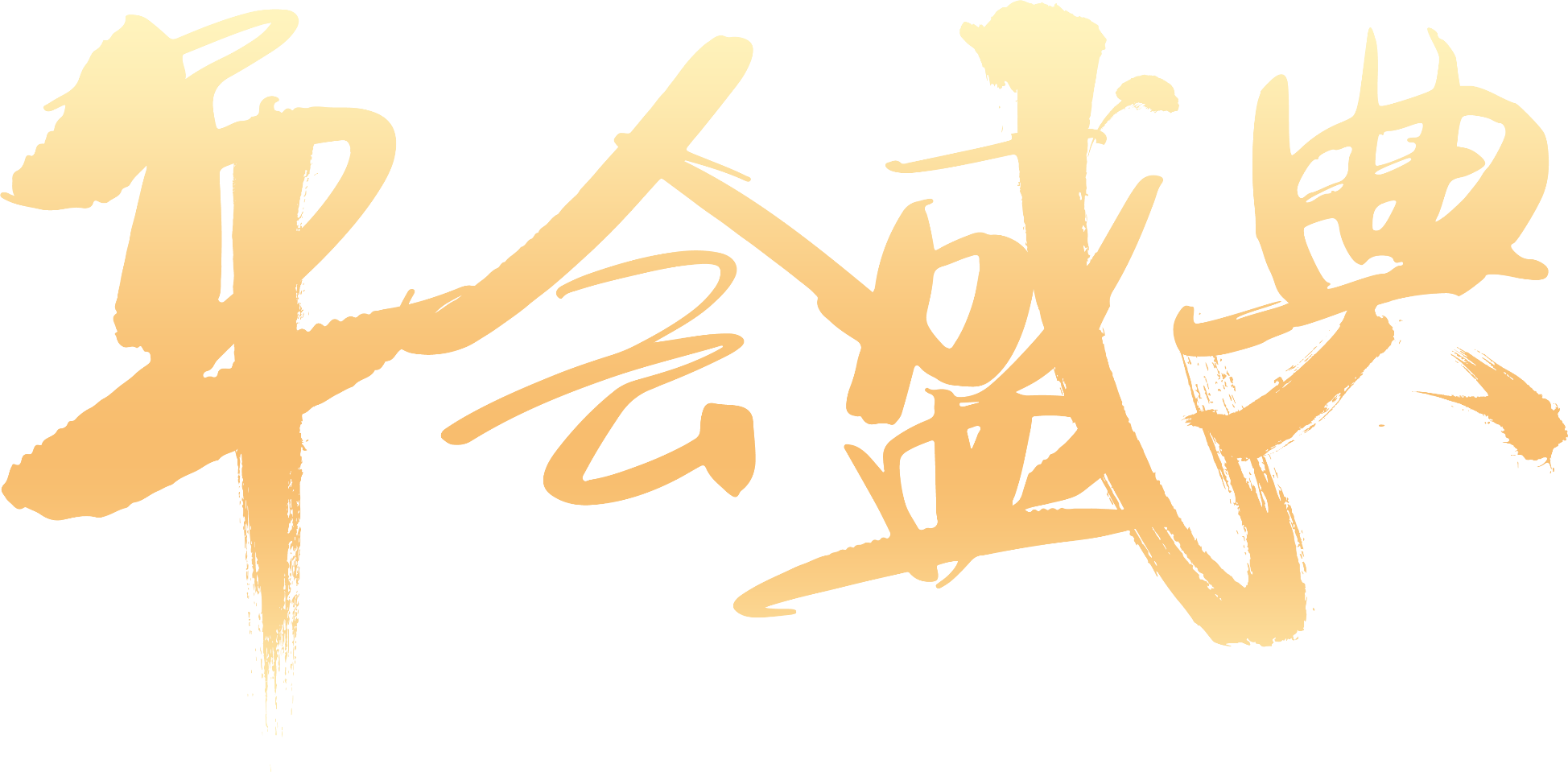 公司年会盛典颁奖典礼
汇报人：   时间：2030.12.12
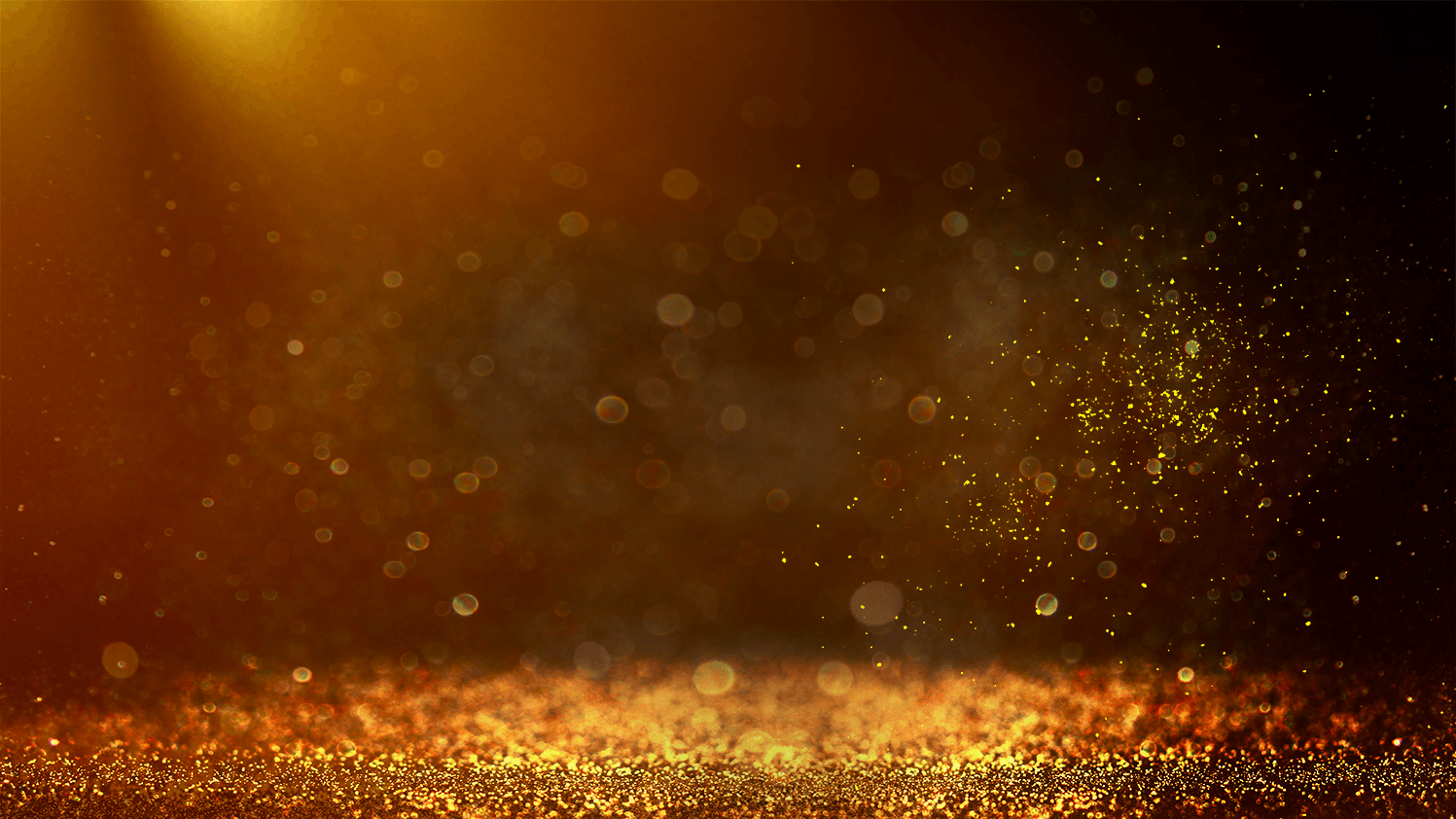 01
content
目录
02
年度工作概述
工作完成情况
项目成果展示
工作中存在的不足
A that adds the title and content of the catalog
A that adds the title and content of the catalog
A that adds the title and content of the catalog
A that adds the title and content of the catalog
03
04
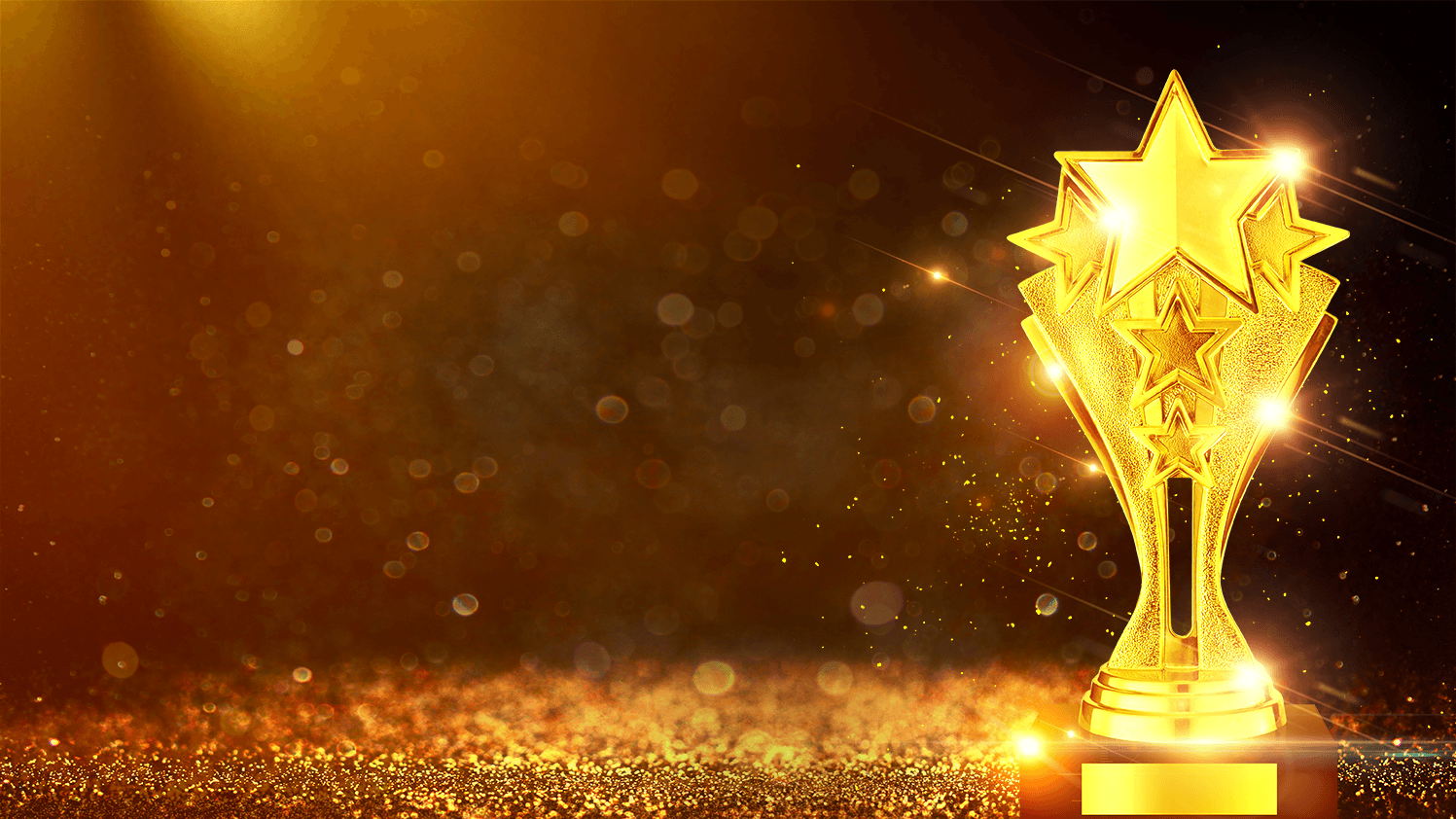 PART ONE
工作概述
点击输入您的内容，或者通过复制您的文本后，在此框中选择粘贴。请言简意赅，不必繁琐
添加标题
添加标题
点击输入简要文字内容，文字内容需概括精炼，不用多余的文字修饰
点击输入简要文字内容，文字内容需概括精炼，不用多余的文字修饰
工作概述
OVERVIEW OF WORK
工作概述
OVERVIEW OF WORK
添加标题
添加标题
添加标题
点击输入简要文字内容，文字内容需概括精炼，不用多余的文字修饰
点击输入简要文字内容，文字内容需概括精炼，不用多余的文字修饰
点击输入简要文字内容，文字内容需概括精炼，不用多余的文字修饰
工作概述
OVERVIEW OF WORK
添加标题
添加标题
添加标题
点击输入简要文字内容，文字内容需概括精炼，不用多余的文字修饰
点击输入简要文字内容，文字内容需概括精炼，不用多余的文字修饰
点击输入简要文字内容，文字内容需概括精炼，不用多余的文字修饰
工作概述
OVERVIEW OF WORK
添加标题
添加标题
添加标题
点击输入简要文字内容，文字内容需概括精炼，不用多余的文字修饰
点击输入简要文字内容，文字内容需概括精炼，不用多余的文字修饰
点击输入简要文字内容，文字内容需概括精炼，不用多余的文字修饰
工作概述
OVERVIEW OF WORK
添加标题
添加标题
添加标题
添加标题
点击输入简要文字内容，文字内容需概括精炼，不用多余的文字修饰
点击输入简要文字内容，文字内容需概括精炼，不用多余的文字修饰
点击输入简要文字内容，文字内容需概括精炼，不用多余的文字修饰
点击输入简要文字内容，文字内容需概括精炼，不用多余的文字修饰
w
s
O
T
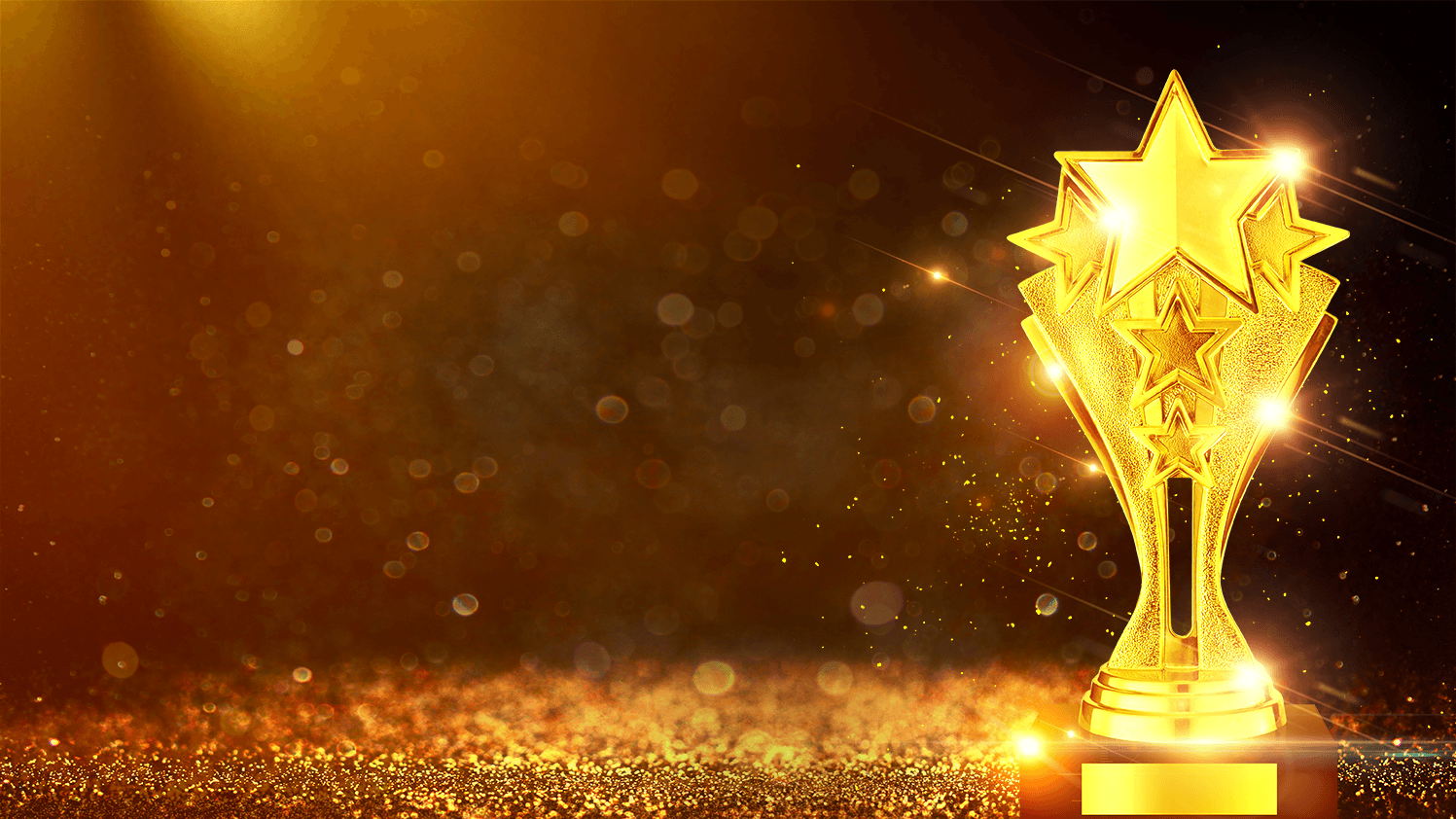 PART TWO
完成情况
点击输入您的内容，或者通过复制您的文本后，在此框中选择粘贴。请言简意赅，不必繁琐
完成情况
COMPLETION
添加标题
添加标题
添加标题
点击输入简要文字内容，文字内容需概括精炼，不用多余的文字修饰
点击输入简要文字内容，文字内容需概括精炼，不用多余的文字修饰
点击输入简要文字内容，文字内容需概括精炼，不用多余的文字修饰
完成情况
COMPLETION
点击输入简要文字内容，文字内容需概括精炼，不用多余的文字修饰
点击输入简要文字内容，文字内容需概括精炼，不用多余的文字修饰
添加标题
点击输入简要文字内容，文字内容需概括精炼，不用多余的文字修饰
完成情况
COMPLETION
添加标题
点击输入简要文字内容，文字内容需概括精炼，不用多余的文字修饰
点击输入简要文字内容，文字内容需概括精炼，不用多余的文字修饰
63.6%
56.7%
完成情况
COMPLETION
添加标题
添加标题
添加标题
添加标题
添加标题
点击输入简要文字
内容文字内容需概括
点击输入简要文字
内容文字内容需概括
点击输入简要文字
内容文字内容需概括
点击输入简要文字
内容文字内容需概括
点击输入简要文字
内容文字内容需概括
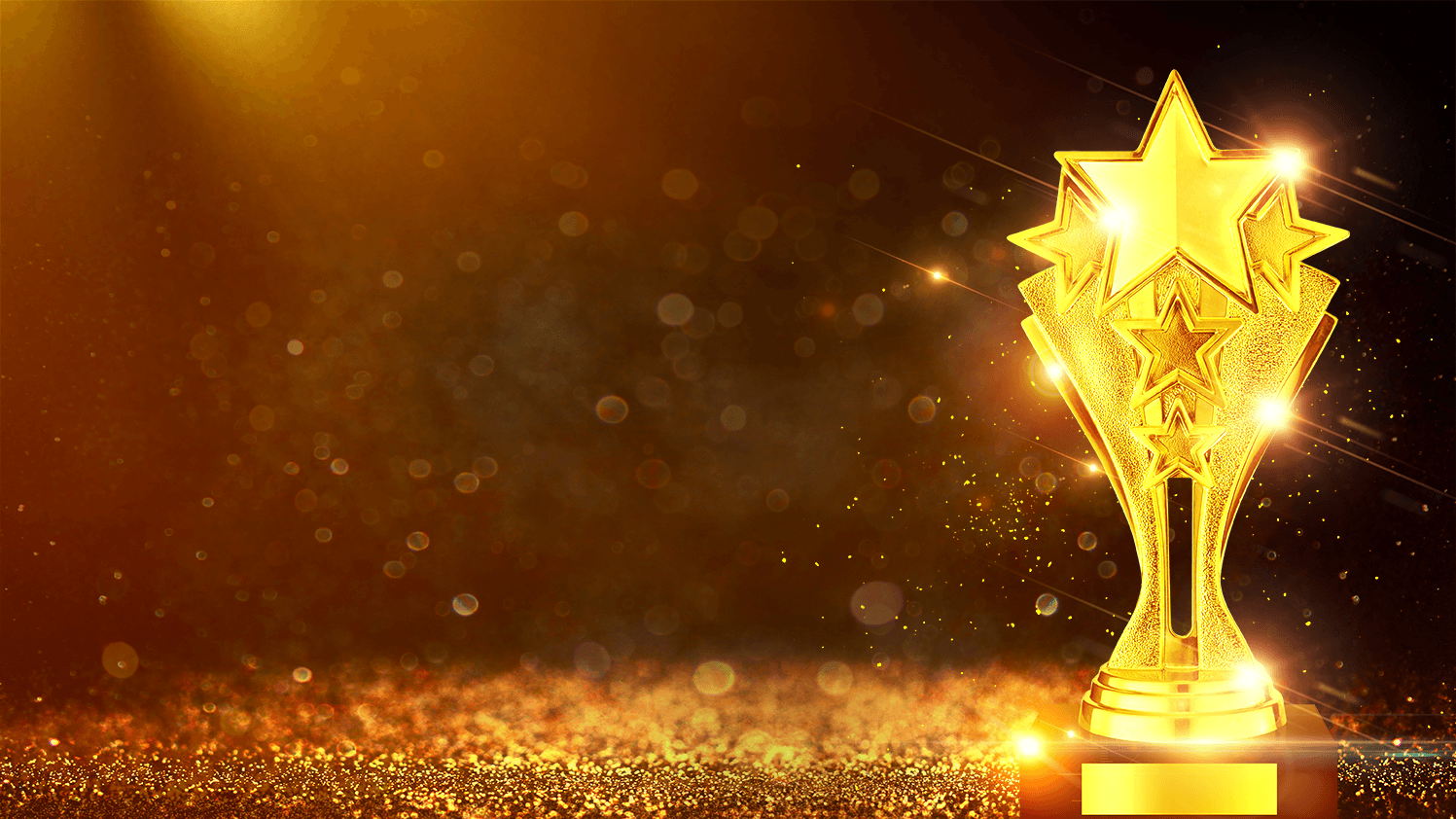 PART THREE
成果展示
点击输入您的内容，或者通过复制您的文本后，在此框中选择粘贴。请言简意赅，不必繁琐
成果展示
ACHIEVEMENT DISPLAY
添加标题
添加标题
添加标题
添加标题
点击输入简要文字内容，文字内容需概括精炼，不用多余的文字修饰
点击输入简要文字内容，文字内容需概括精炼，不用多余的文字修饰
点击输入简要文字内容，文字内容需概括精炼，不用多余的文字修饰
点击输入简要文字内容，文字内容需概括精炼，不用多余的文字修饰
成果展示
ACHIEVEMENT DISPLAY
添加标题
添加标题
添加标题
点击输入简要文字内容，文字内容需概括精炼，不用多余的文字修饰
点击输入简要文字内容，文字内容需概括精炼，不用多余的文字修饰
点击输入简要文字内容，文字内容需概括精炼，不用多余的文字修饰
成果展示
ACHIEVEMENT DISPLAY
添加标题
添加标题
添加标题
添加标题
点击输入简要文字内容，文字内容需概括精炼，不用多余的文字修饰
点击输入简要文字内容，文字内容需概括精炼，不用多余的文字修饰
点击输入简要文字内容，文字内容需概括精炼，不用多余的文字修饰
点击输入简要文字内容，文字内容需概括精炼，不用多余的文字修饰
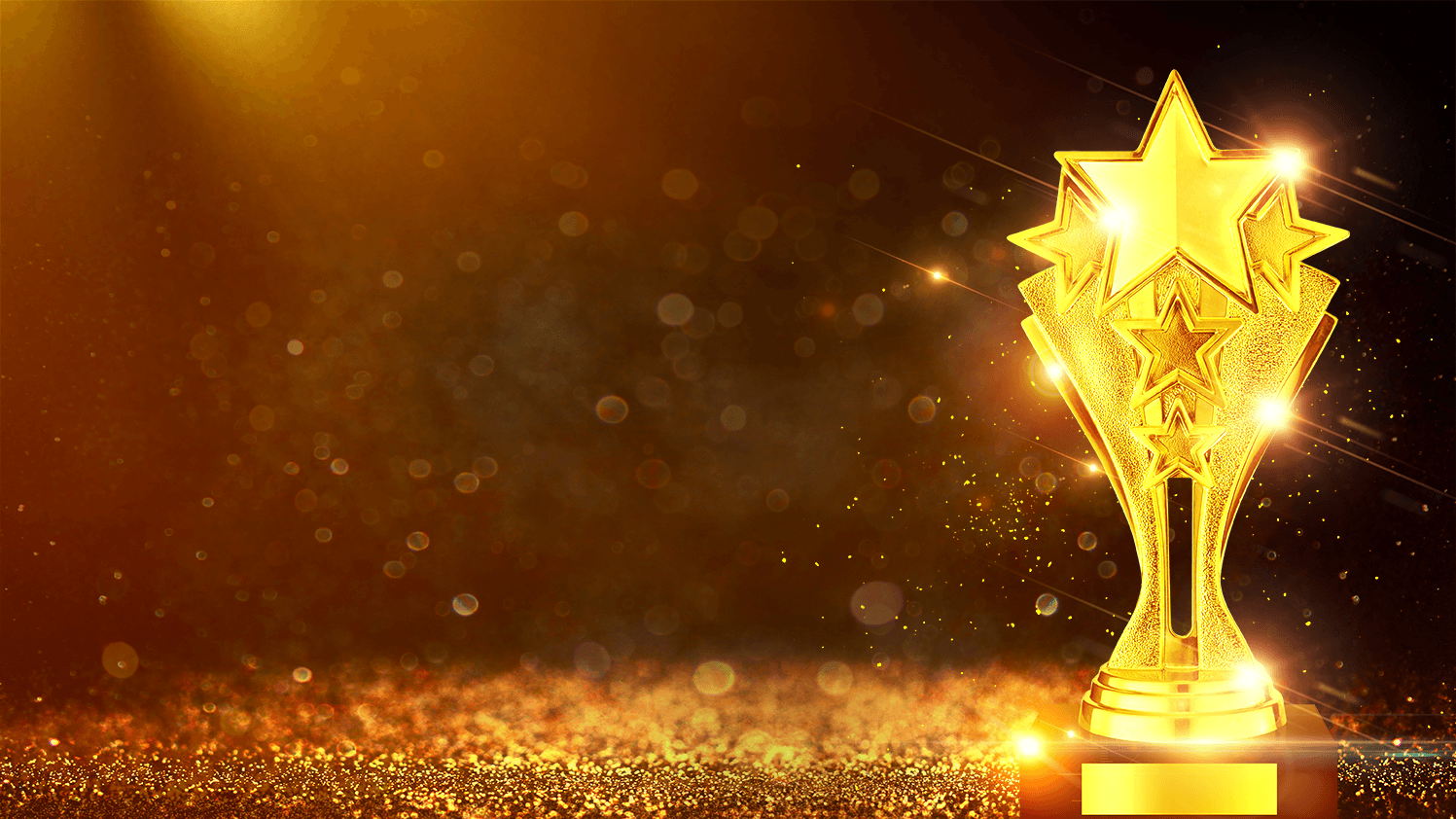 PART FOUR
不足之处
点击输入您的内容，或者通过复制您的文本后，在此框中选择粘贴。请言简意赅，不必繁琐
不足之处
INADEQUACIES
添加标题
添加标题
添加标题
点击输入简要文字内容，文字内容需概括精炼，不用多余的文字修饰。
点击输入简要文字内容，文字内容需概括精炼，不用多余的文字修饰。点击输入简要文字内容
不足之处
INADEQUACIES
添加标题
添加标题
添加标题
添加标题
添加标题
点击输入简要文字
内容文字内容需概括
点击输入简要文字
内容文字内容需概括
点击输入简要文字
内容文字内容需概括
点击输入简要文字
内容文字内容需概括
点击输入简要文字
内容文字内容需概括
不足之处
INADEQUACIES
添加标题
添加标题
点击输入简要文字内容，文字内容需概括精炼不用多余的文字修饰
点击输入简要文字内容，文字内容需概括精炼
不用多余的文字修饰
不足之处
INADEQUACIES
添加标题
36%
53%
点击输入简要文字内容，文字内容
需概括精炼，不用多余的文字修饰
点击输入简要文字内容文字内容需概括
点击输入简要文字内容文字内容需概括
59%
63%
点击输入简要文字内容文字内容需概括
点击输入简要文字内容文字内容需概括
不足之处
INADEQUACIES
63.6%
添加标题
添加标题
点击输入简要文字内容，文字内容需概括精炼，不用多余的文字修饰
点击输入简要文字内容，文字内容需概括精炼，不用多余的文字修饰
86.7%
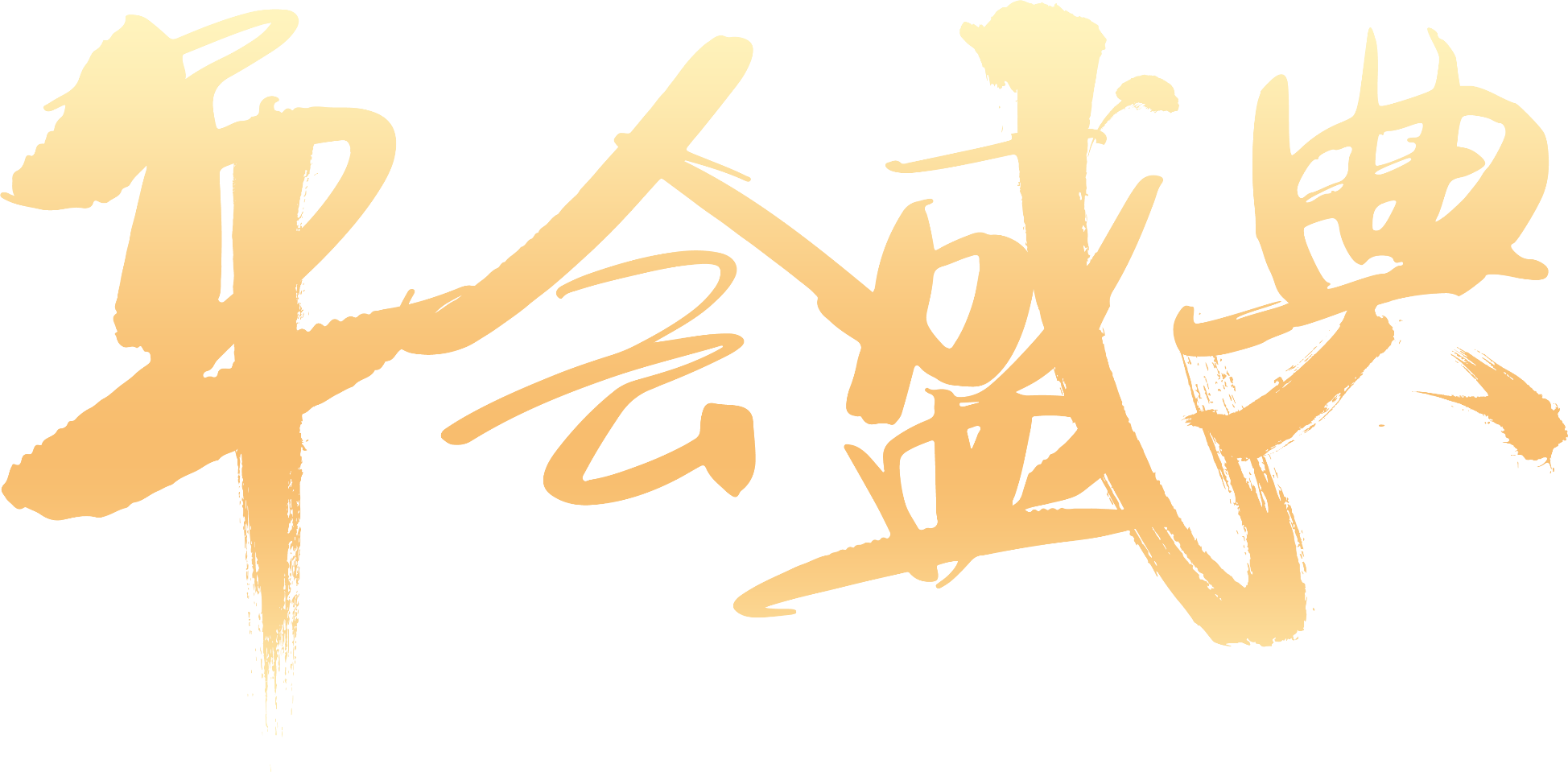 公司年会盛典颁奖典礼
汇报人：   时间：2030.12.12